ПРЕЗЕНТАЦИЯ«Чудесные превращения»
Подготовила воспитатель
МАДОУ детский сад №1
«Скворушка» Пионерского
городского округа
Бакач Анастасия Михайловна

2014 год
.
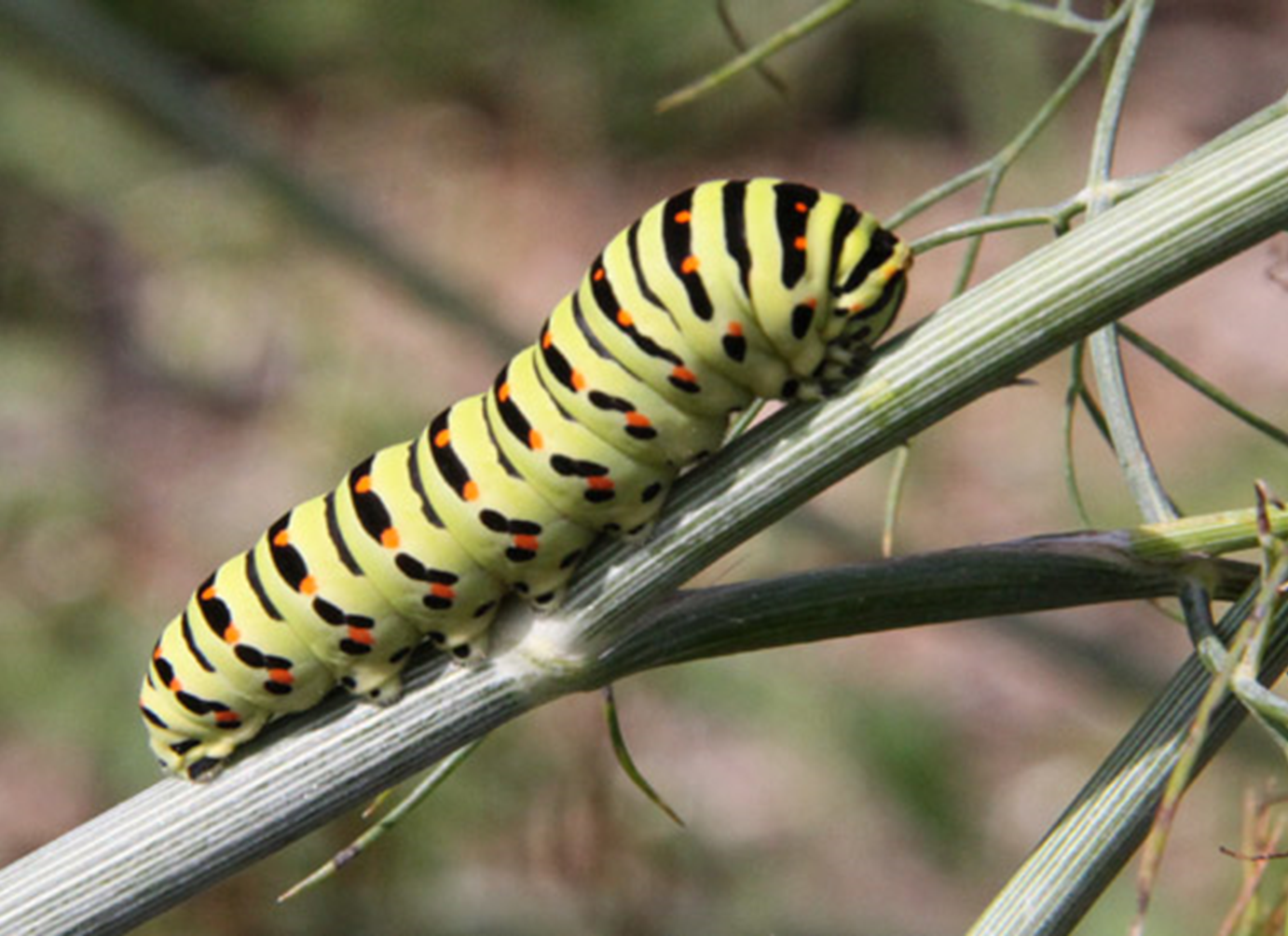 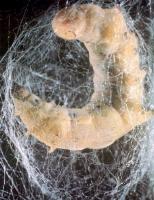